Approximating solutions topartial differential equations
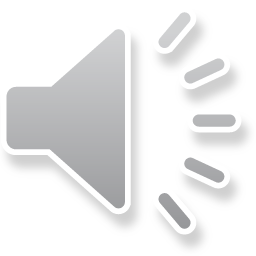 Approximating solutions to partial differential equations
Introduction
In this topic, we will
Review partial derivatives
Discuss partial derivatives with respect to functions of a vector variable
Describe the gradient and the Laplacian
List the upcoming topics
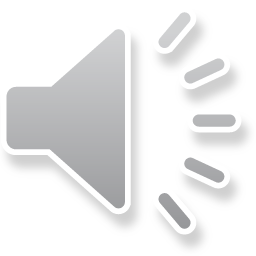 2
Approximating solutions to partial differential equations
Partial differential equations
For a function of two or more variables,		we can define a partial derivative
This assumes that the variables do not depend on each other

The total derivative may be used if one variable depends on another
Refer to your calculus text books
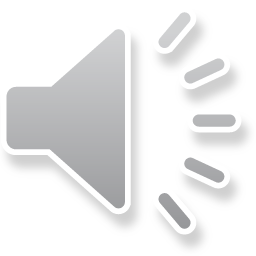 3
Approximating solutions to partial differential equations
Partial derivatives
A function u(t, x) of two variables has two partial derivatives



The definition of a partial derivative is a limit:
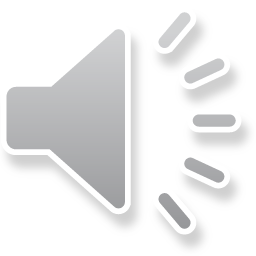 4
Approximating solutions to partial differential equations
Approximating partial derivatives
Consequently, we can approximate all these the same way
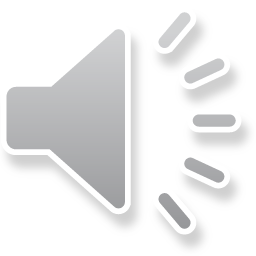 5
Approximating solutions to partial differential equations
Functions of a vector variable
Suppose u(u) is a real-valued function of a vector variable
Suppose the vector is n-dimensional

We can approximate a partial derivative with respect to each of the n variables
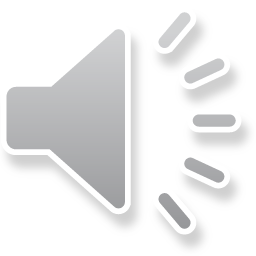 6
Approximating solutions to partial differential equations
Functions of a vector variable
Recall that ek is often used to represent the kth canonical basis vector 




Thus, we note that
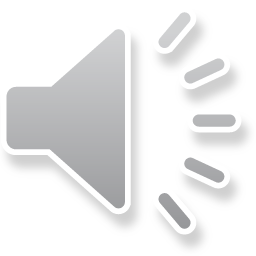 7
Approximating solutions to partial differential equations
Functions of a vector variable
Thus, we have that
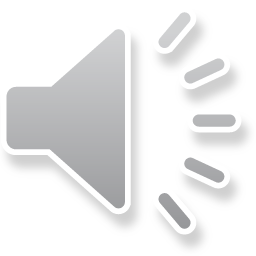 8
Approximating solutions to partial differential equations
Functions of a vector variable
We will deal with real-valued functions that are parameterized by both of time and space
Such a function will be denoted as u(t, x) or u(t, x)
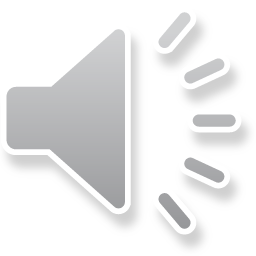 9
Approximating solutions to partial differential equations
Conditions
Conditions depend on the variable:
The time variable will have initial conditions
The space variable or variables will have boundary conditions

If the space variable is 1-dimensional,    the boundary conditions must be specified on an interval [a, b]
If the space variable is 2- or 3-dimensional,    the boundary conditions must be specified on the boundary of    2- or 3-dimensional bounded region in space
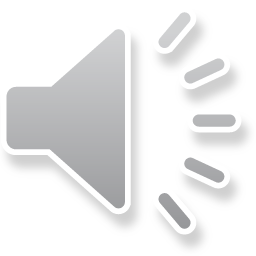 10
Approximating solutions to partial differential equations
The gradient and the Laplacian
If u(x) is a real-valued function of a vector variable,	we will define the gradient as
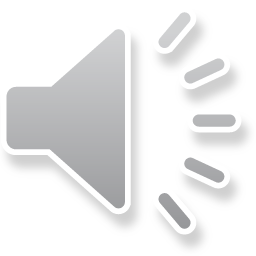 11
Approximating solutions to partial differential equations
The gradient and the Laplacian
If u(x) is a real-valued function of a vector variable,	we will define the Laplacian as
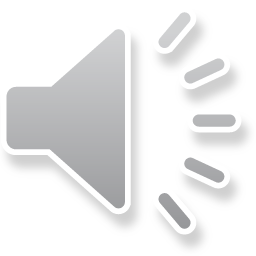 12
Approximating solutions to partial differential equations
The gradient and the Laplacian
If u(t, x) is a real-valued function of time and space,	the gradient is only with respect to space coordinates
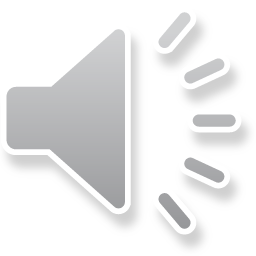 13
Approximating solutions to partial differential equations
In one spatial dimension
The gradient and Laplacian simplify to the partial derivative and second partial with respect to the one spatial variable if there is only one  spatial dimension:
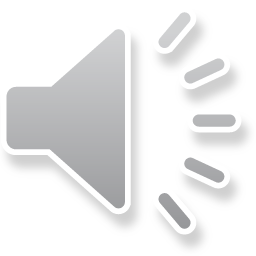 14
Approximating solutions to partial differential equations
In one spatial dimension
In this topic, we will approximate solutions to:
The heat equation in one spatial dimension
The wave equation in one spatial dimension
Laplace’s equation in two and three spatial dimensions
The heat equation and wave equation in two and three spatial dimensions
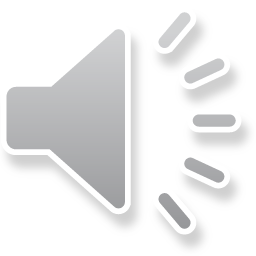 15
Approximating solutions to partial differential equations
Summary
Following this topic, you now
Have reviewed the definition of partial derivatives
Have seen how to approximate partial derivatives
Understand the idea the gradient and Laplacian
Are aware of the upcoming topics
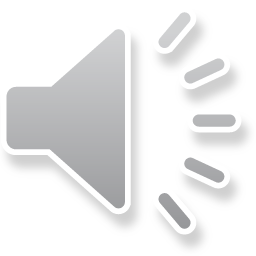 16
Approximating solutions to partial differential equations
References
[1]	https://en.wikipedia.org/wiki/Partial_derivative
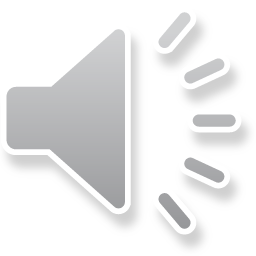 17
Approximating solutions to partial differential equations
Acknowledgments
None so far.
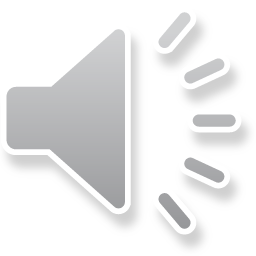 18
Approximating solutions to partial differential equations
Colophon
These slides were prepared using the Cambria typeface. Mathematical equations use Times New Roman, and source code is presented using Consolas.  Mathematical equations are prepared in MathType by Design Science, Inc.
Examples may be formulated and checked using Maple by Maplesoft, Inc.

The photographs of flowers and a monarch butter appearing on the title slide and accenting the top of each other slide were taken at the Royal Botanical Gardens in October of 2017 by Douglas Wilhelm Harder. Please see
https://www.rbg.ca/
for more information.
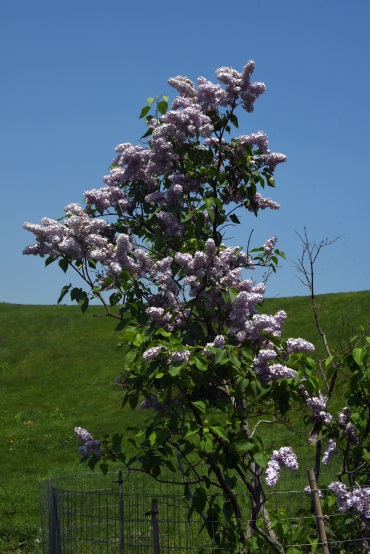 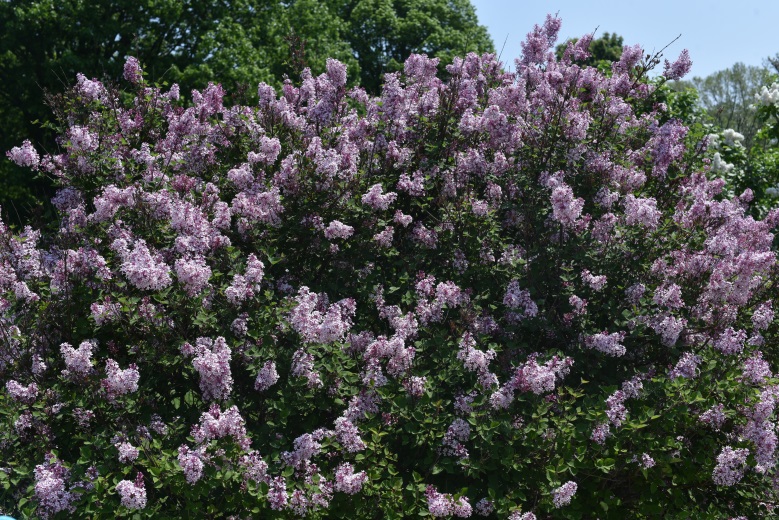 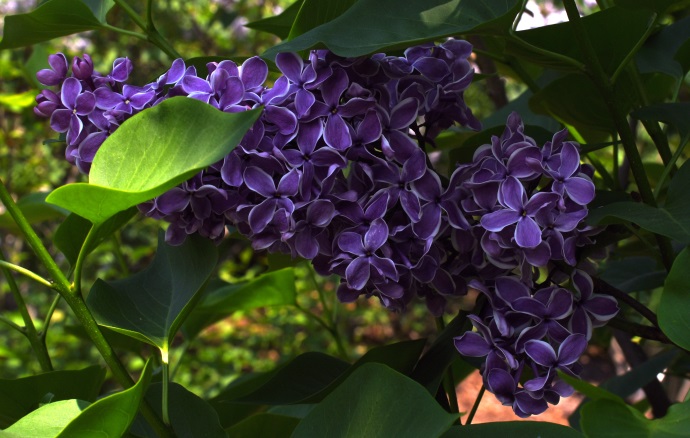 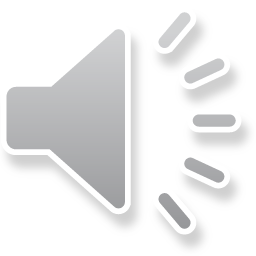 19
Approximating solutions to partial differential equations
Disclaimer
These slides are provided for the ece 204 Numerical methods course taught at the University of Waterloo. The material in it reflects the author’s best judgment in light of the information available to them at the time of preparation. Any reliance on these course slides by any party for any other purpose are the responsibility of such parties. The authors accept no responsibility for damages, if any, suffered by any party as a result of decisions made or actions based on these course slides for any other purpose than that for which it was intended.
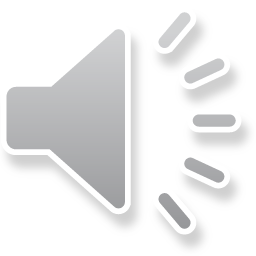 20